Digitale medier
[Sted, dato]
1
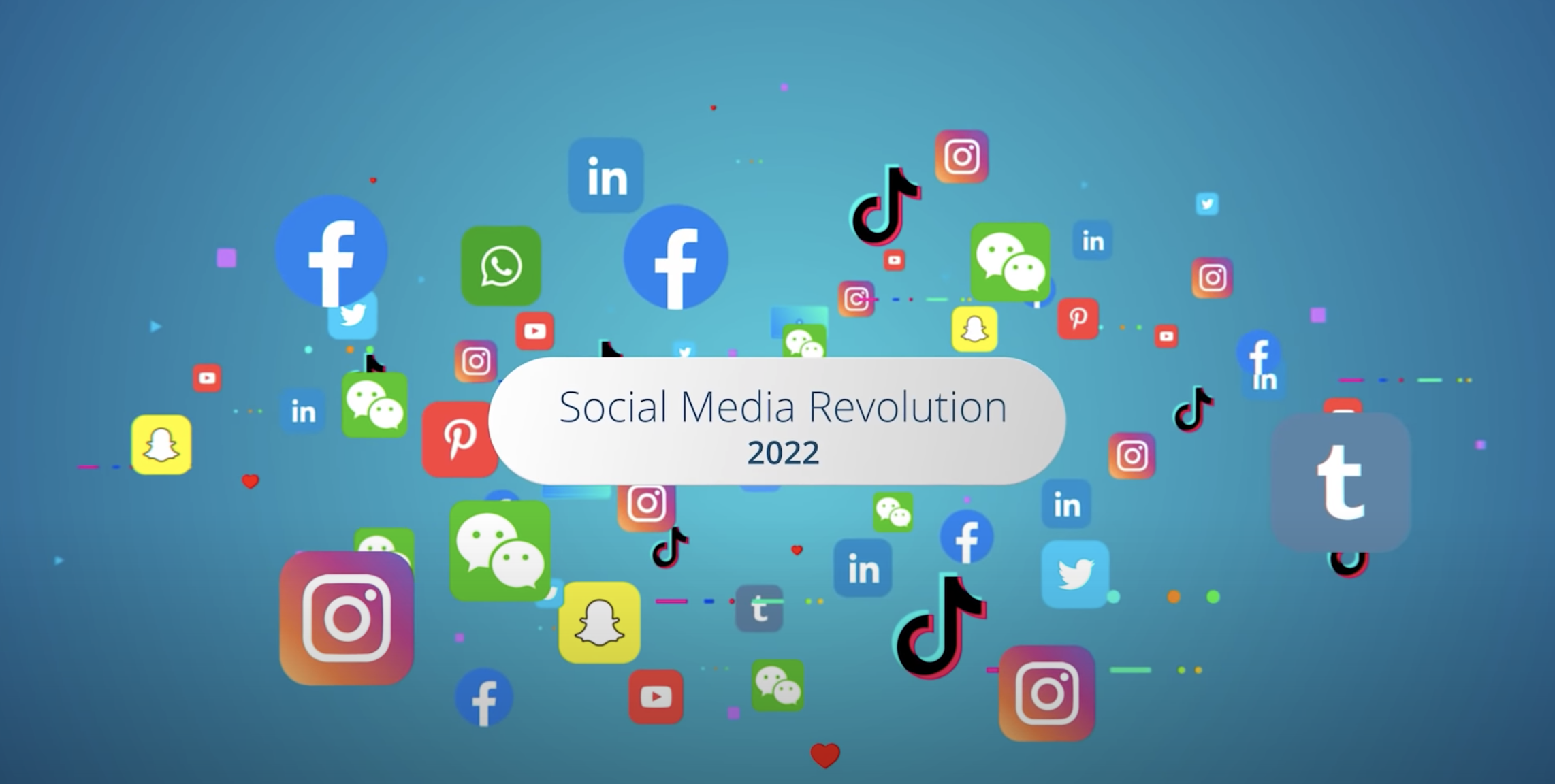 https://www.youtube.com/watch?v=9ZmT7puLjqI
https://www.youtube.com/watch?v=9ZmT7puLjqI
2
Hovedtemaer
Den digitale hverdagen
SEO – Google
Facebook
Instagram
Tekst
SoMe-strategi
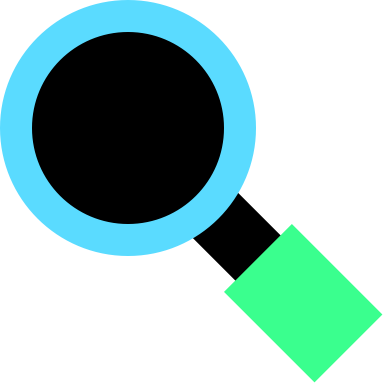 3
Se 15 år tilbake i tid
Din bedrift skal markedsføre seg selv – hva ville dere gjort da?
4
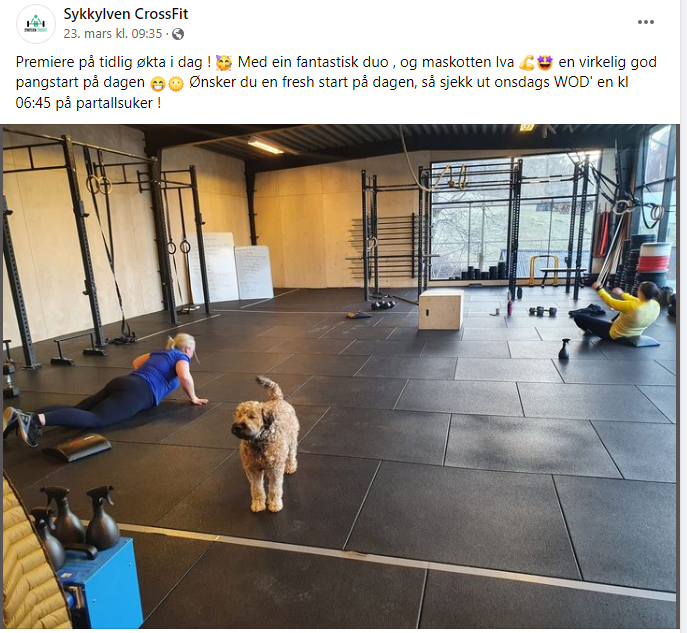 Dette hadde nok vært utenkelig
5
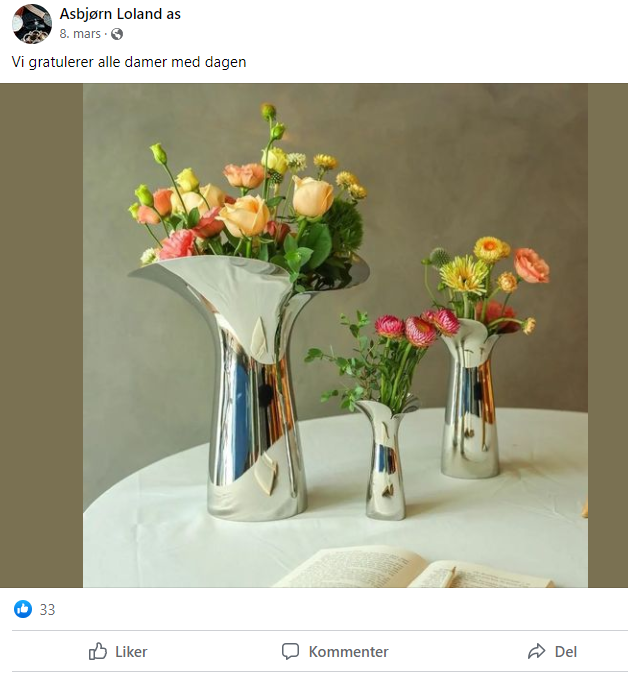 Et paradigmeskifte
Deling av opplevelser og erfaringer
Big Data
Kundene er de viktigste markedsførerne
Influencere
Electronic Word of Mouth
Global konkurranse
Vi bygger digitale nettverk
Rask spredning
Høye krav til visuell identitet, design og merkevare
6
Refleksjonsoppgave
Din bedrift i sosiale medier
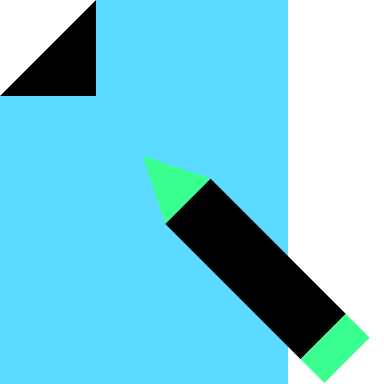 Hvem er dere i sosiale medier?
Hvilke kanaler bruker dere?
Hvordan er aktivitetsnivået deres?
Hva har dere av tilgjengelige ressurser?
Er det noen kanaler dere ikke lykkes på?
7
Hva er digitale medier?
Sosiale medier defineres av forskjellige aktiviteter som integrerer teknologi, sosial samhandling og konstruksjon av ord, bilder, video og lyd.
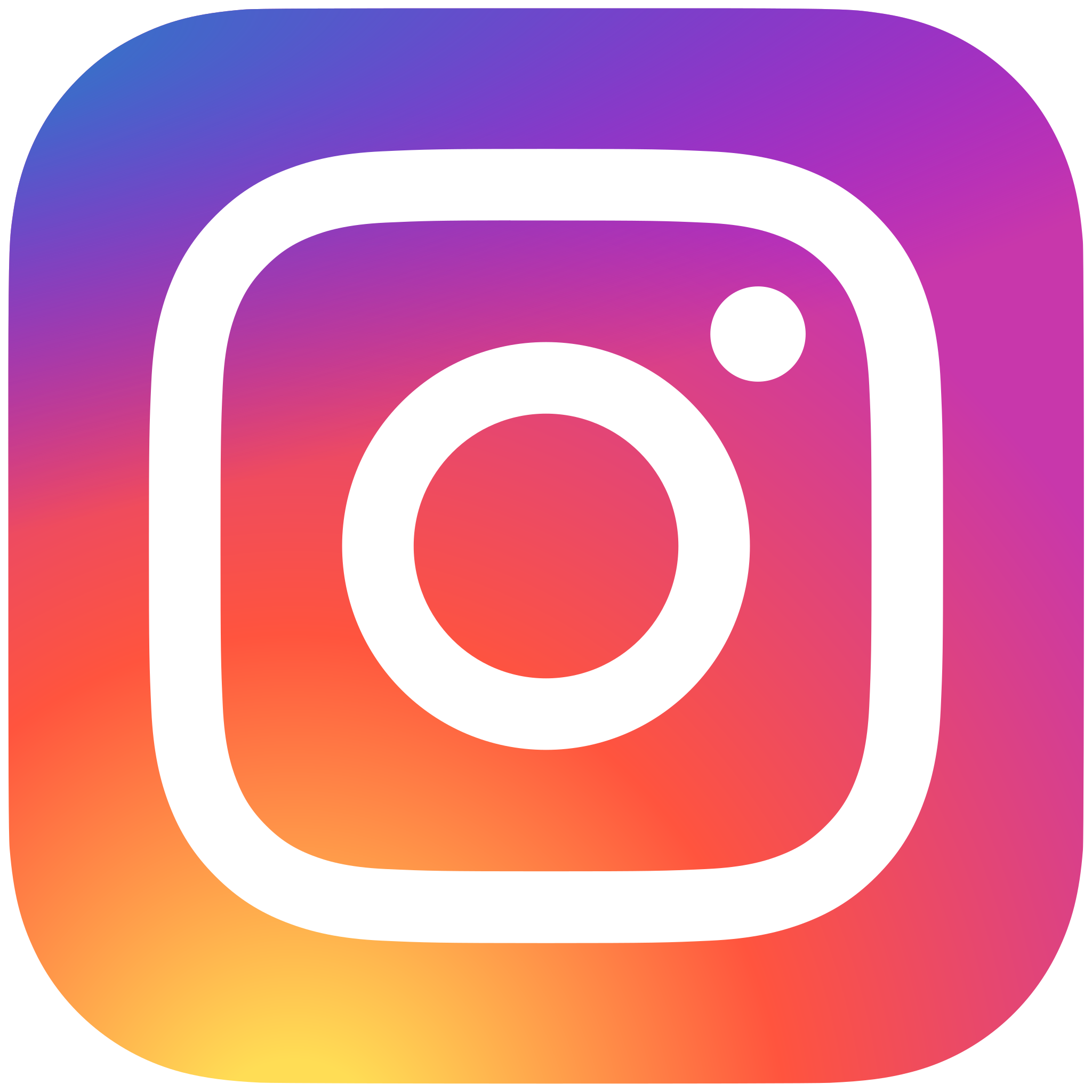 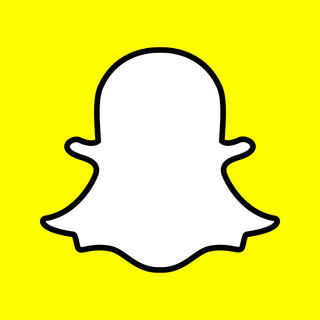 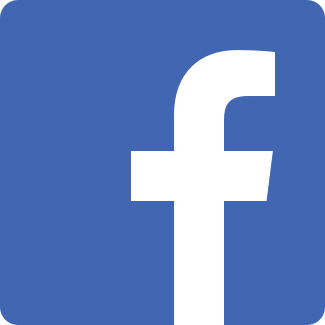 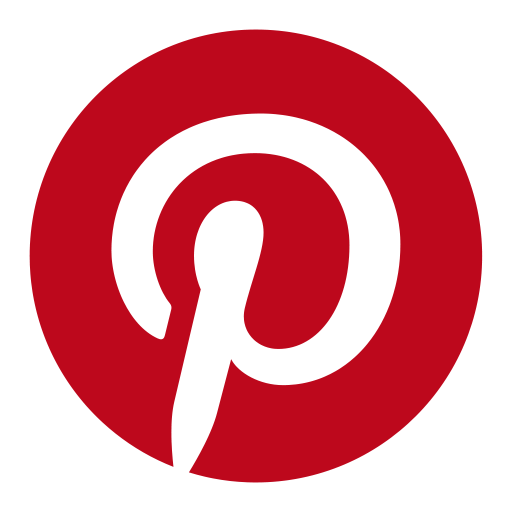 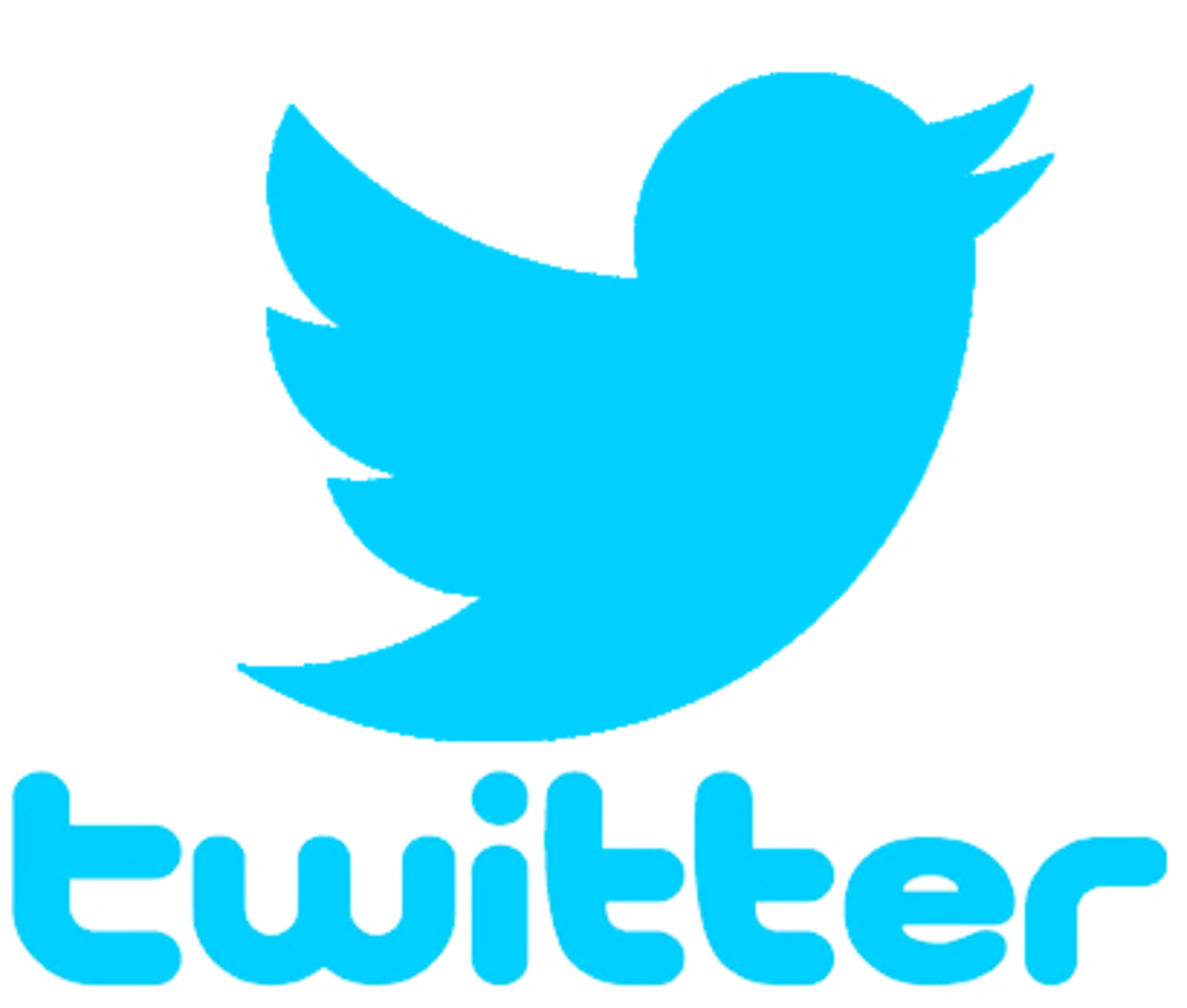 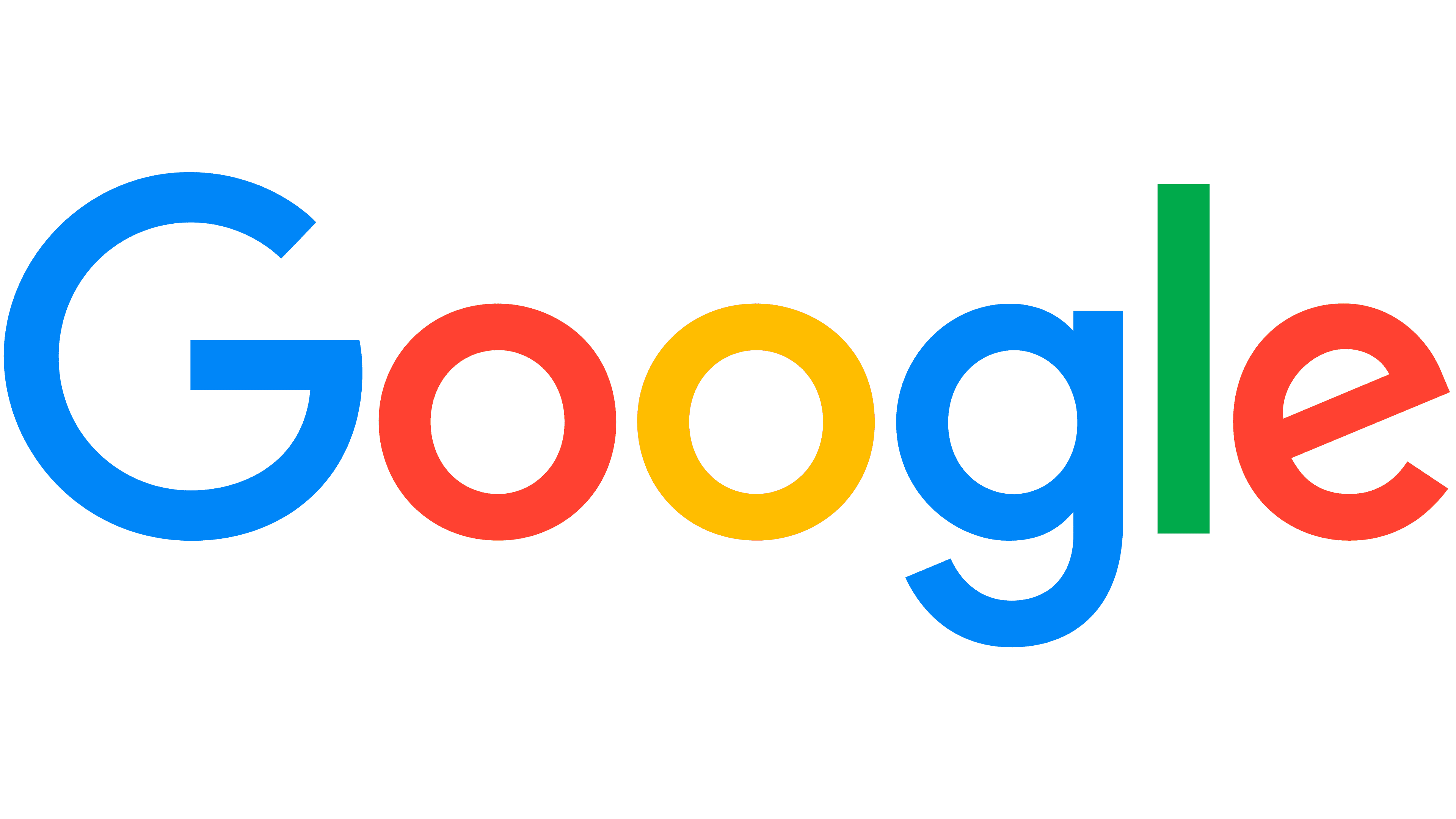 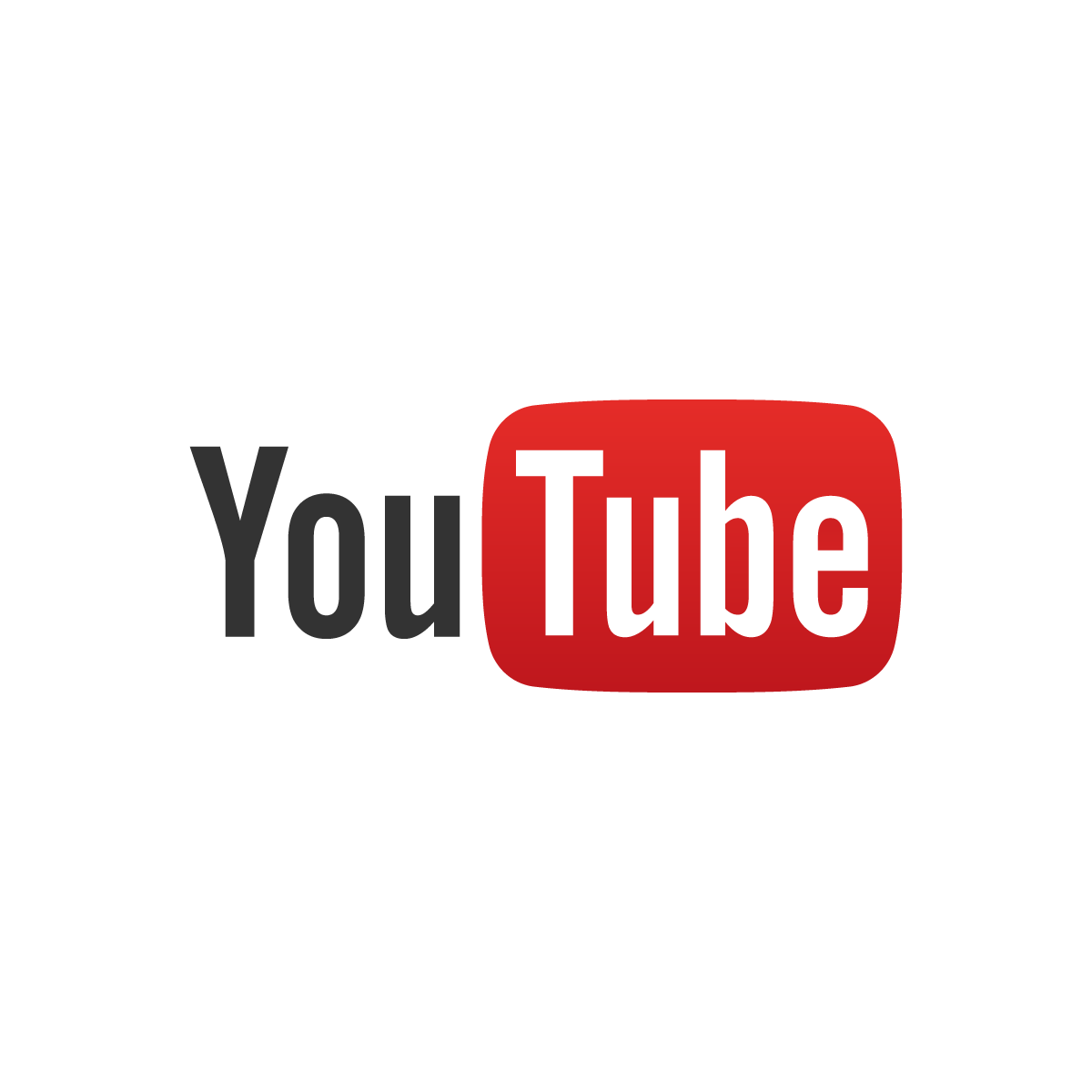 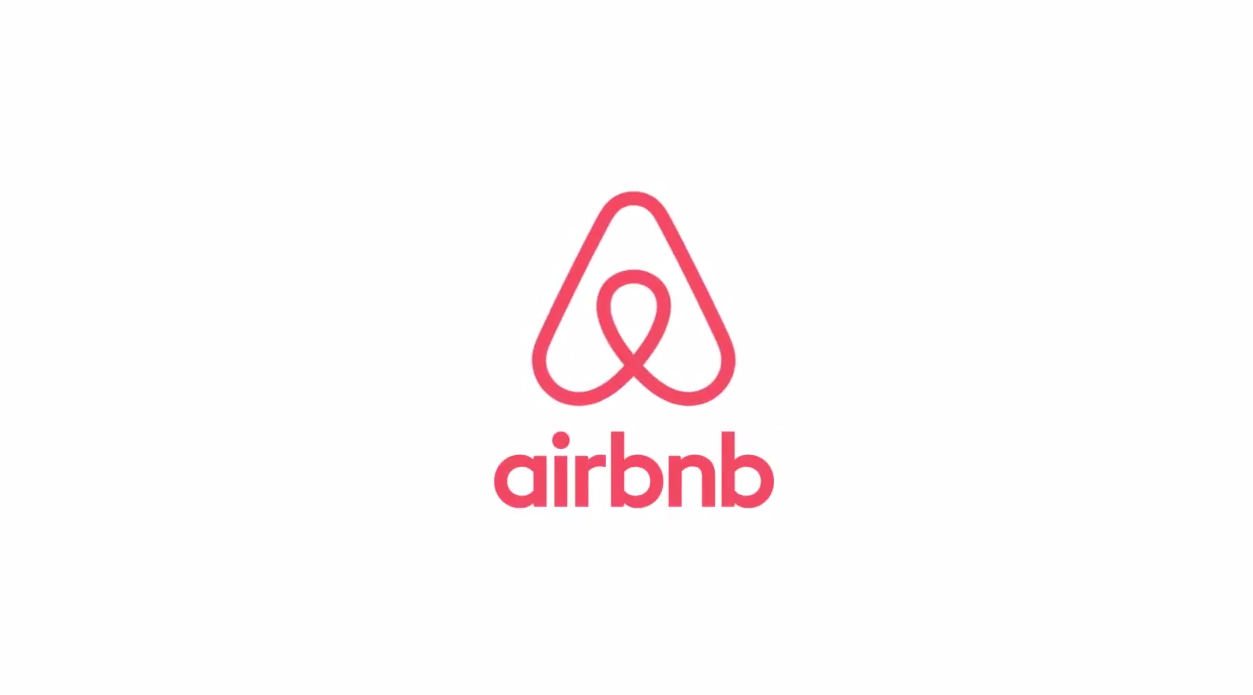 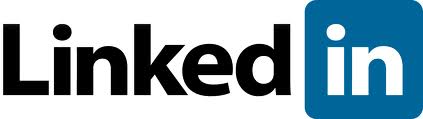 8
Digital markedsføring
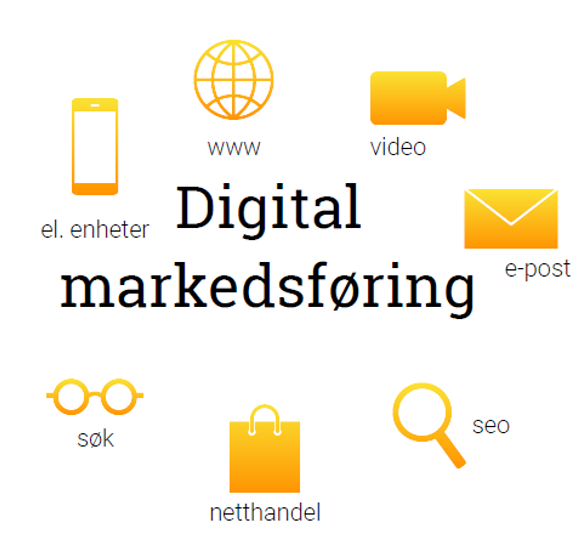 Digital markedsføring er et samlebegrep for all markedsføring på elektroniske enheter.
Dette innebærer et hav av muligheter.
Ved å drive med digital markedsføring kan man oppnå stor rekkevidde og gode muligheter for dialog og kundeoppfølging 24/7.
9
Den digitale hverdagen
Leser avis/magasin
Ser på TV
Diskuterer
Søker
Søker i søkemotor
Diskuterer på sosiale medier
Leser nettavis
Bruker hjemmeside
Genererer trafikk
Genererer trafikk
10
Triggerord
Hvordan trenger vi inn i kundens digitale hverdag?
Triggerord ligger i bunnen av all aktivitet i den digitale markedsføringen.
Vi leser i snitt elleve tegn før vi hopper videre. Triggerordene må derfor være først i overskriften.
Hva er det dine kunder trigges av – hva søker de på?
Triggerord er
enkle
beskrivende
konkrete
substantiver
brukerdefinerte
ikke «nye» ord
11
Den digitale hverdagen
Vi skanner, vi leser ikke.
Vi scroller i snitt 90 meter per dag.
Overskrift og mellomtitler må derfor fortelle hele budskapet.
Bruk bilder og bildetekster aktivt.
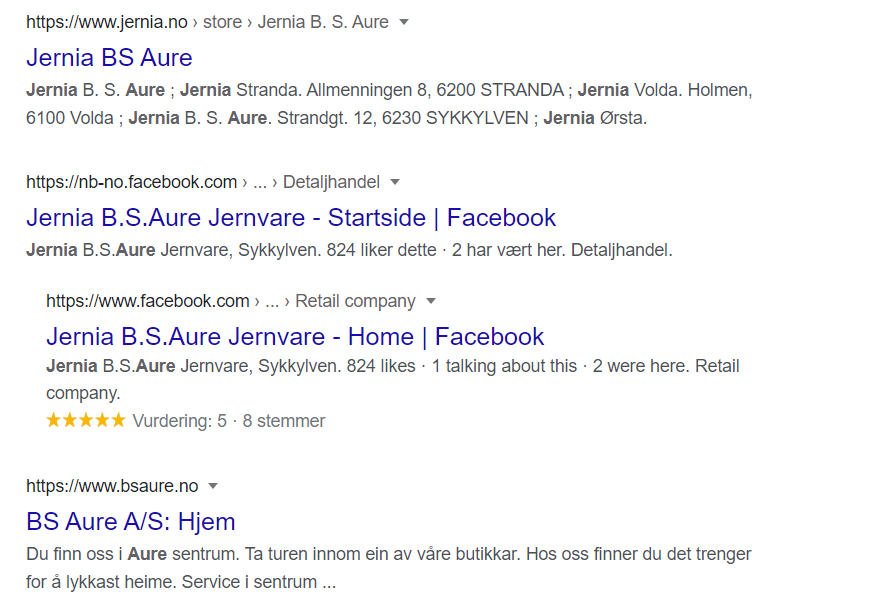 12
Før vs. nå
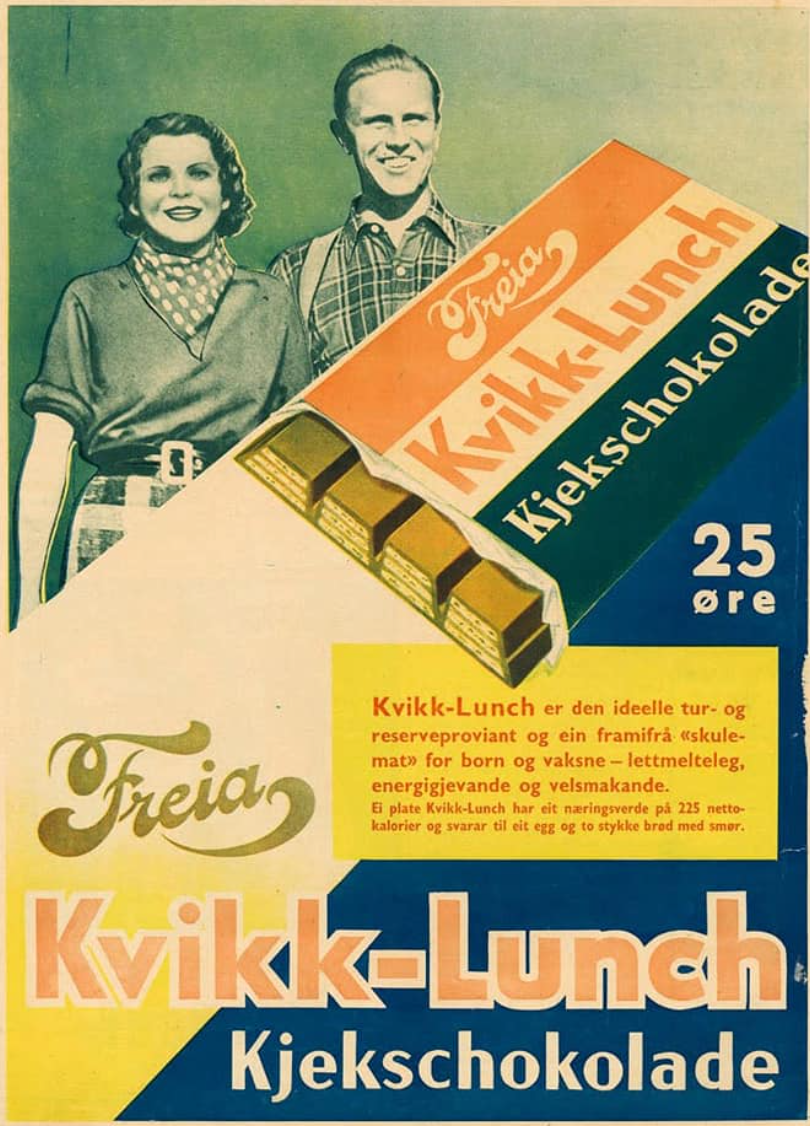 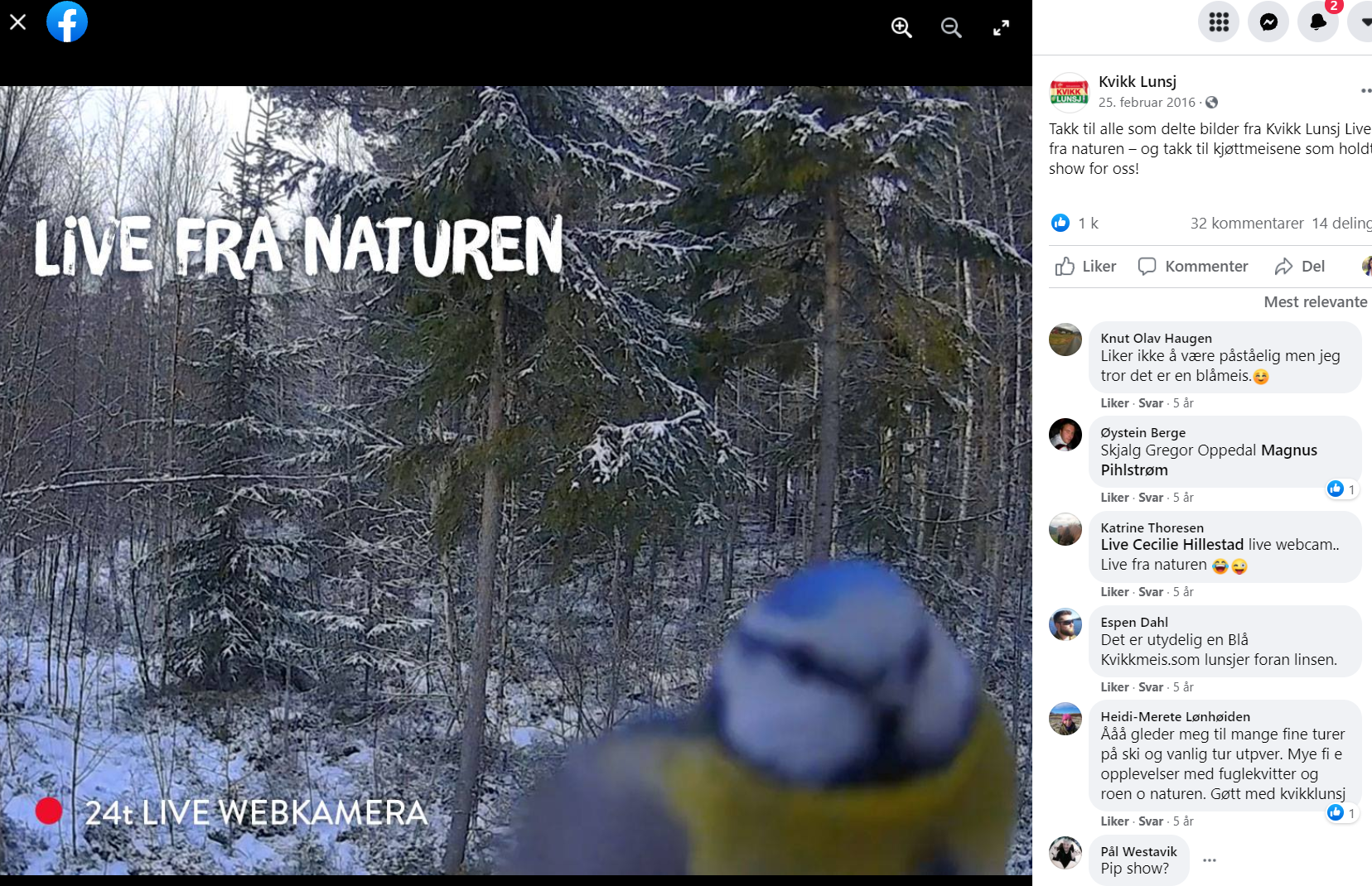 13
[Speaker Notes: Freia har gjort en betydelig jobb for å bygge denne markevaren. En normal del av påsketuren vår. Da de begynte hadde de ingen dialog med kunde – det var avsenderstyrt. 
I dag er det mottakerstyrt hvor de bruker big data for å nå de som er interessert.]
Facebook vs. hjemmeside
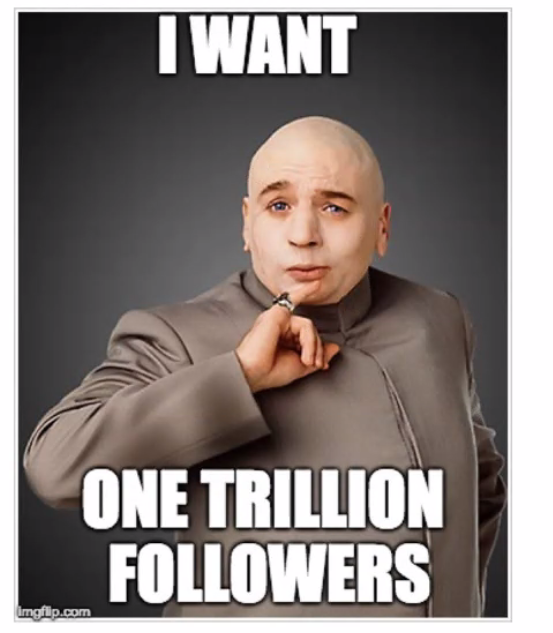 Profesjonelle bedrifter har en hjemmeside.
Statisk vs. dynamisk.
Det er ikke antallet personer vi når som er viktig, men at vi når de som er reelt interessert.
14
Kundereisen og digitale medier
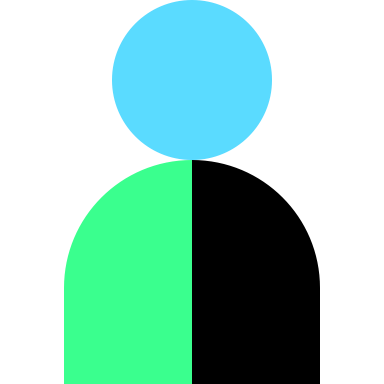 Beslutningsfasen

Prøve
Demo
Rådgivning
Personlig innhold
Evalueringsfasen

CTA
Webinar
Videokurs
E-post
Bevisstgjøringsfasen

Facebook
Instagram
Blogg
SEO
Fremmed
Lead
Besøker
Kunde
Ambassadør
Tiltrekke
Lukke
Begeistre
Konvertere
15
Inbound marketing
Inbound marketing er en helhetlig, datadrevet tilnærming til markedsføring (og salg) som tiltrekker dine personlige kjøpere ved hjelp av innhold før de er klare til å kjøpe, for deretter å konvertere dem til leads og kunder.
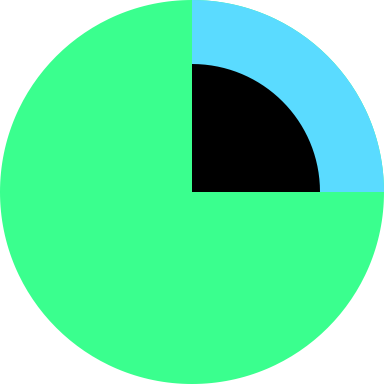 16
Hvilke trender ser vi i SoMe nå?
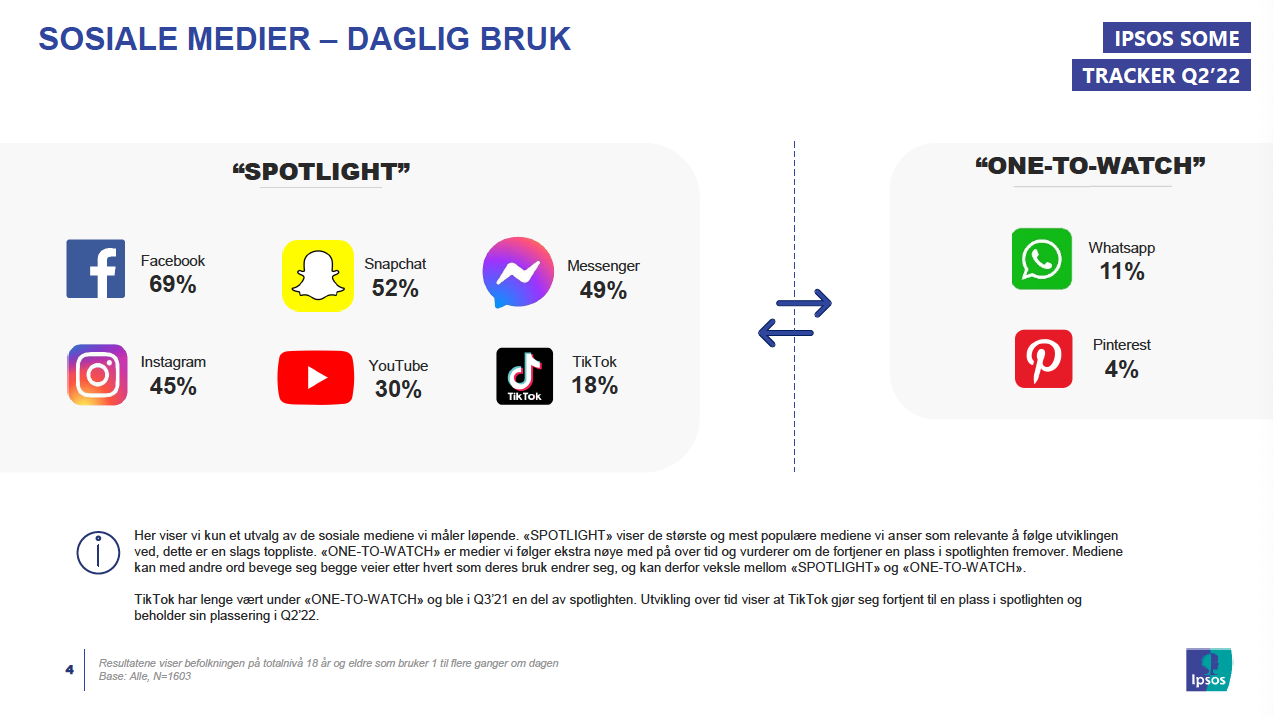 17
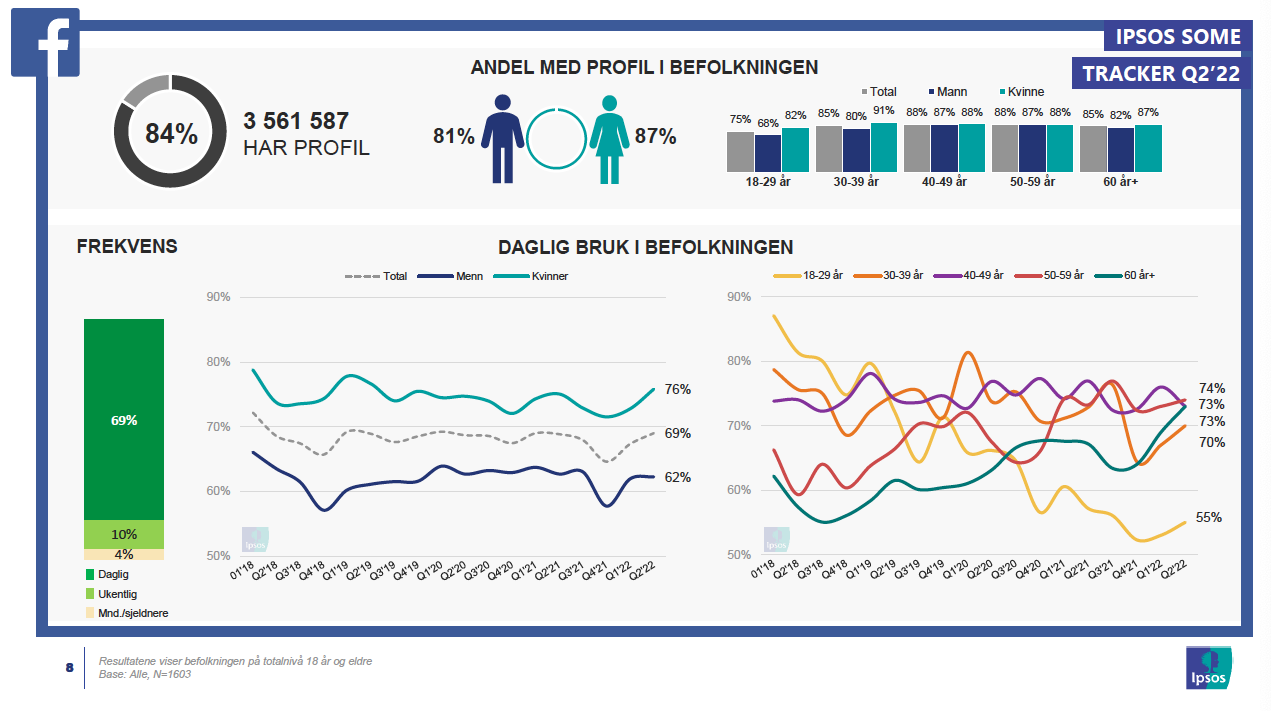 18
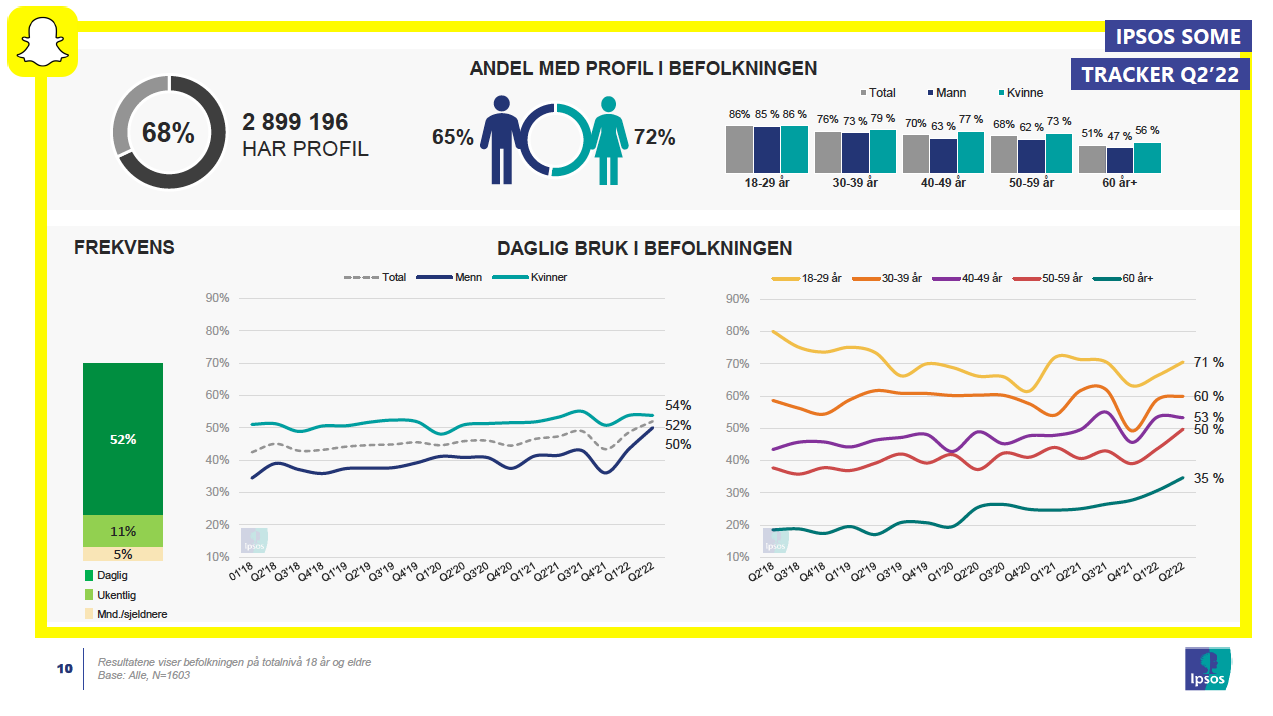 19
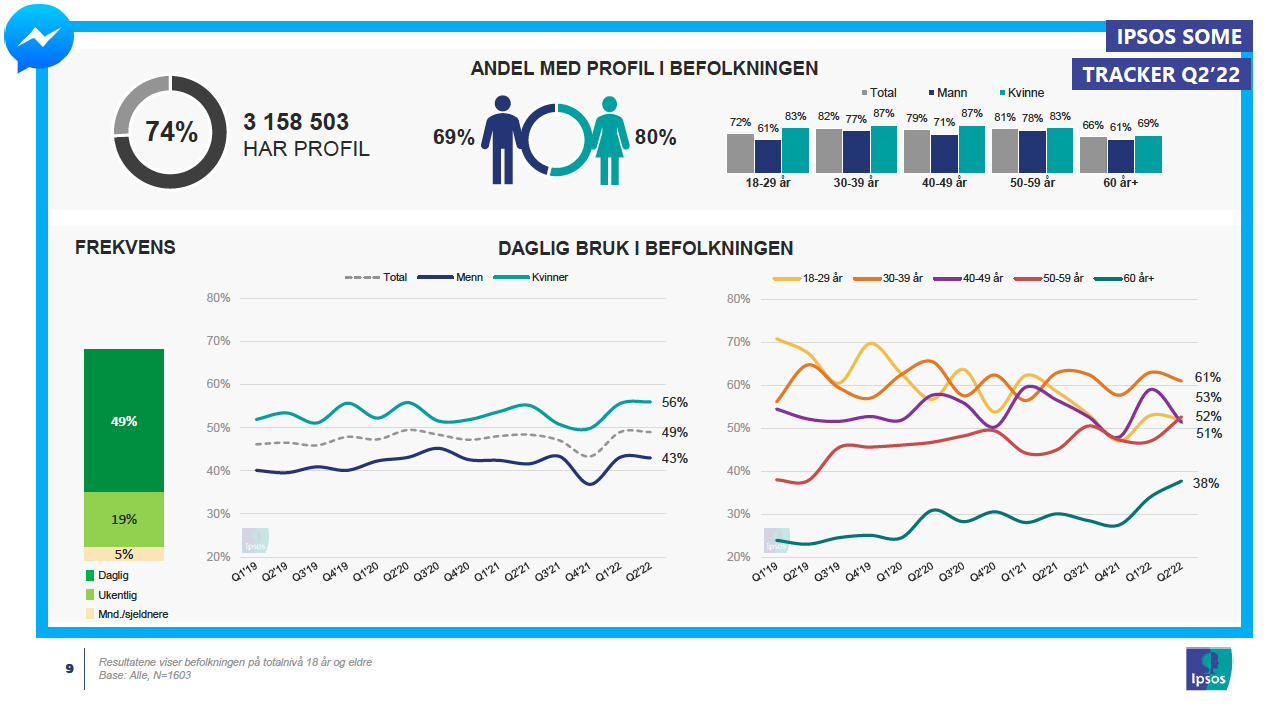 20
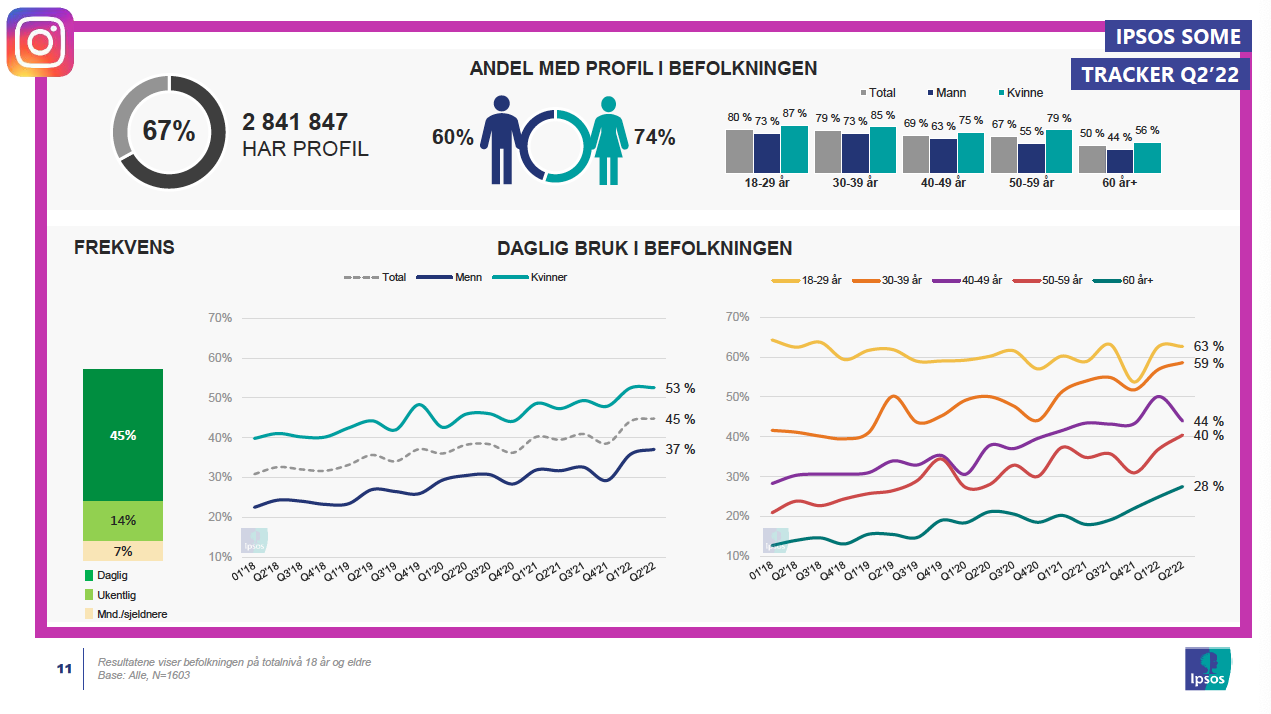 21
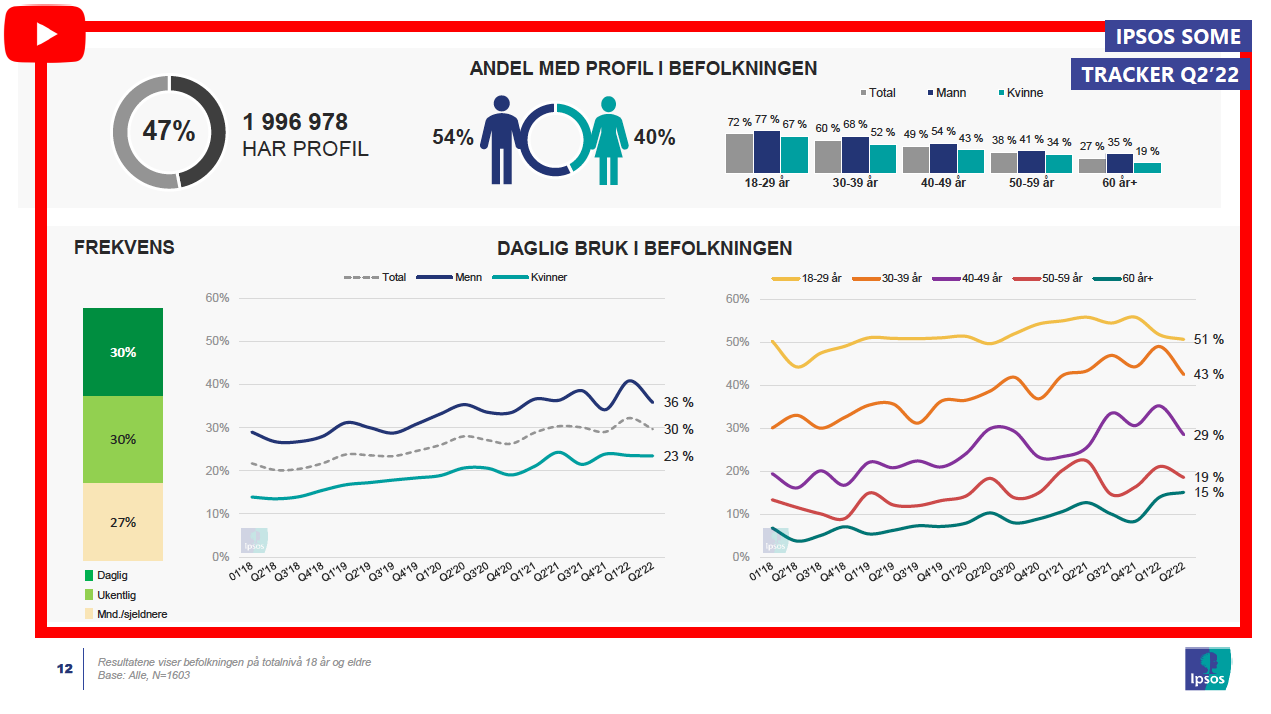 22
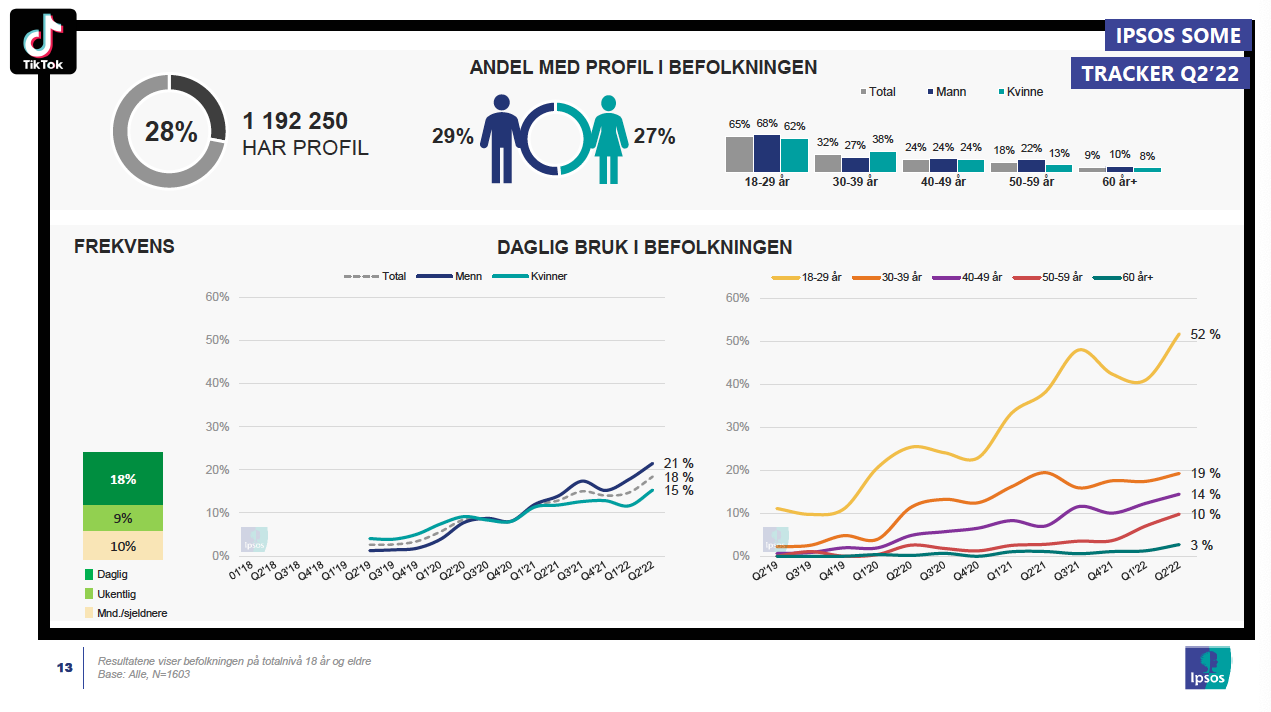 23
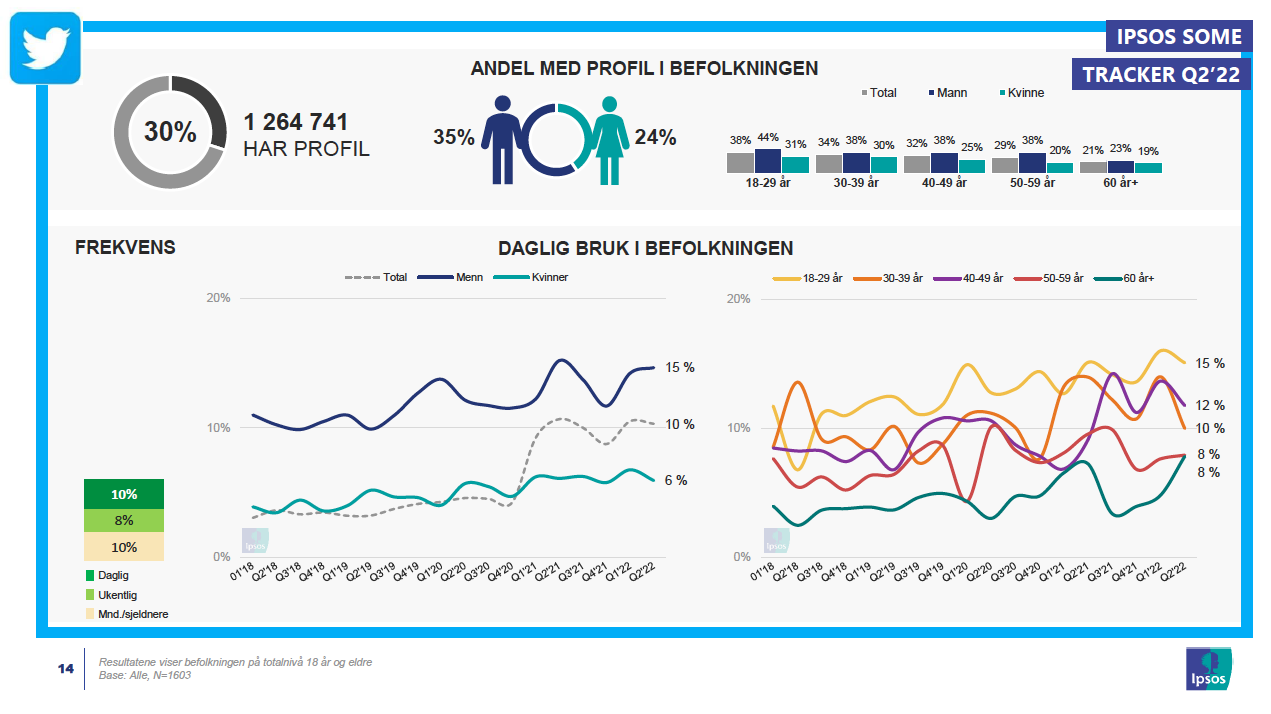 24
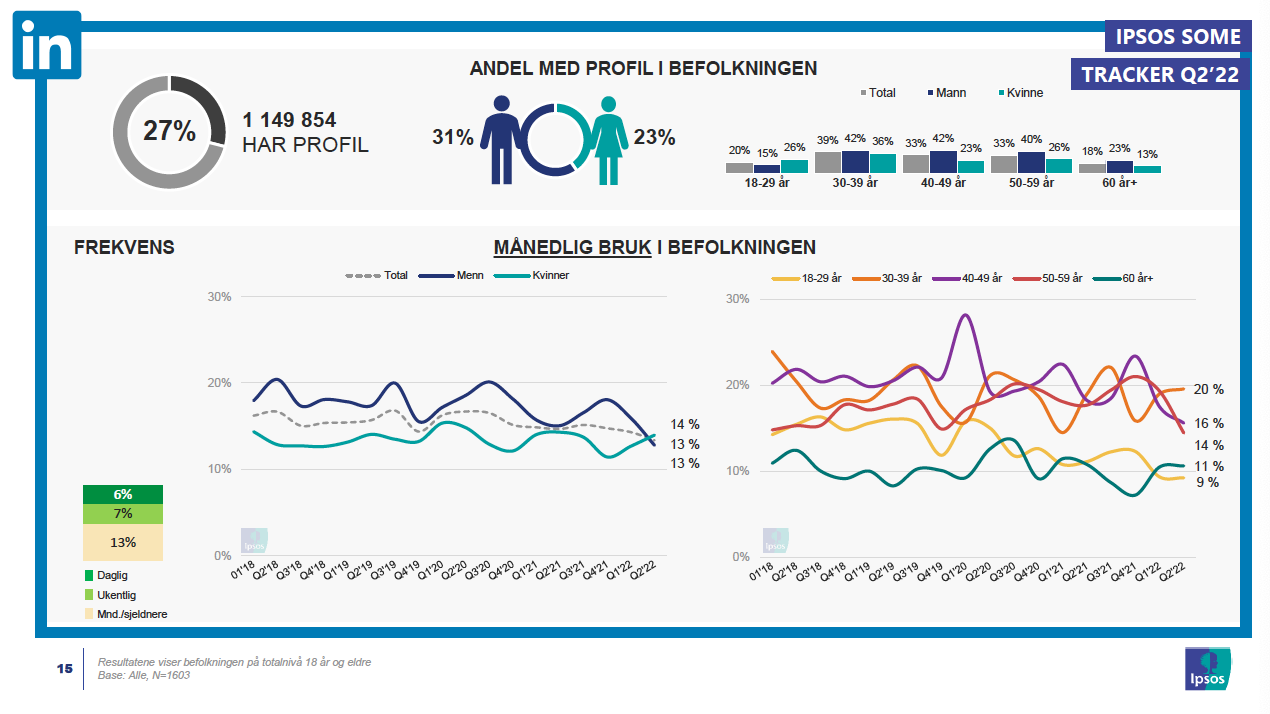 25
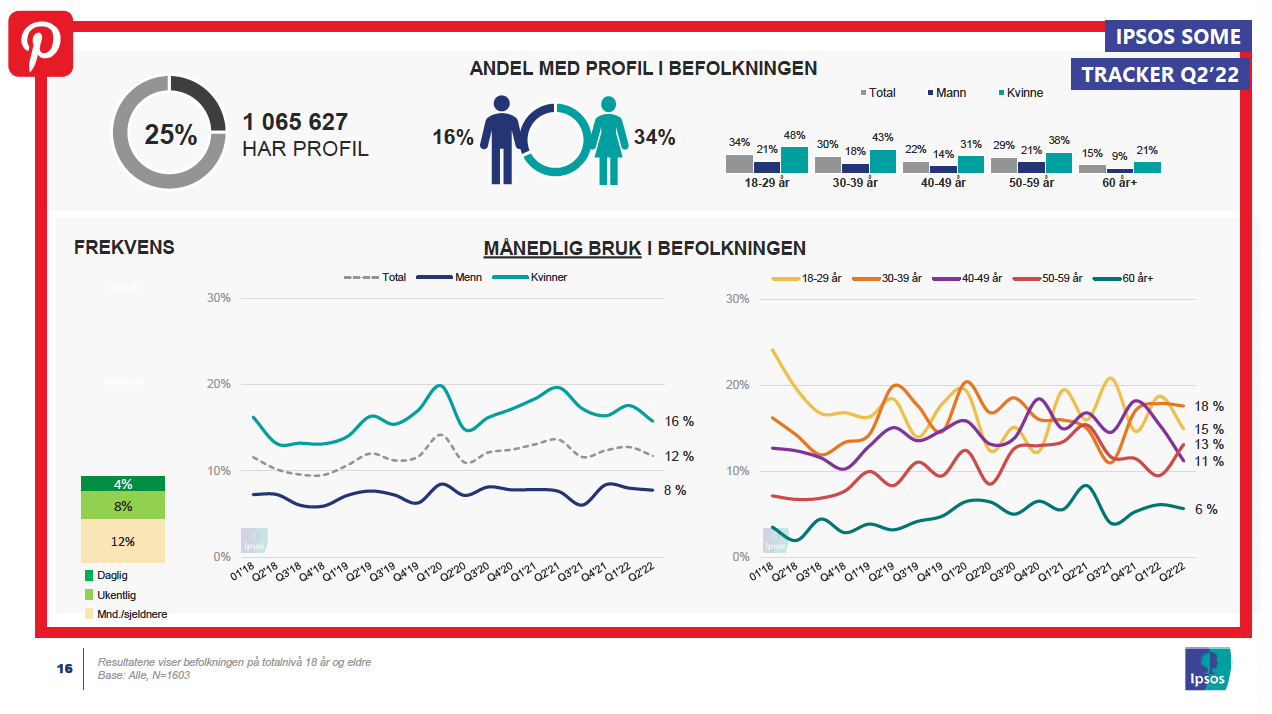 26
Oppsummert
Det er en kanal for «alt». Ikke alle budskap passer overalt.
Mange er daglig innom et gitt sett med favorittkanaler.
Bedriftene har tatt over feeden – vi deler stadig mindre privat.
Algoritmene styrer hva du ser – ekkokammer.
Kvinner er mer aktive enn menn i de fleste kanalene.
Atferden har endret seg! Covid-19 har gjort oss enda mer digitale. Vi er mer hjemme, har høyere forbruk av digitale flater, og vi handler langt mer på nett. Mange har funnet ut at netthandel er lettvint og praktisk.

Hvordan bruker vi dette smartest mulig for å bygge vår merkevare?
27
Hvordan lykkes?
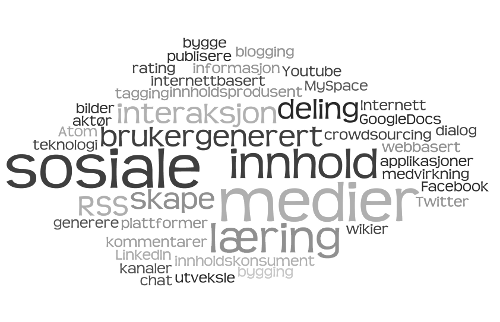 28
Strategi og målsetting
Du kan ikke være alt for alle.
Det skal gjøre vondt å ta valg.
Jo spissere, jo bedre.
Du kan sette kvantitative og langsiktige mål, f.eks. vise frem et nytt produkt, tiltrekke nye kunder eller øke salg med 50 %.
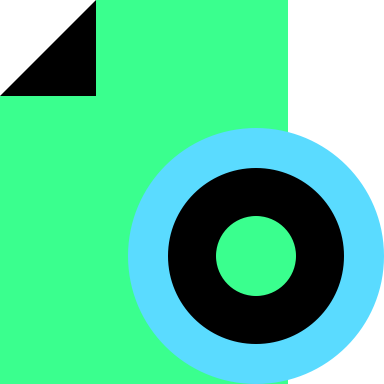 29
[Speaker Notes: Jo spissere en tør være, jo bedre treffer vi målgruppen vår og de som er reelt interessert.]
Målgruppe
30
Fokuser på innhold – ikke markedsføring
Vær en ressurs.
Vær personlig.
Heller færre gode oppdateringer enn mange uinteressante.
Vær konsekvent.

Tilstedeværelsen må henge sammen med selskapets virksomhet, visjon og verdier – finn frem strategidokumenter og se etter knagger å henge deltakelsen i sosiale medier på.
31
Definer hensikten med din tilstedeværelse
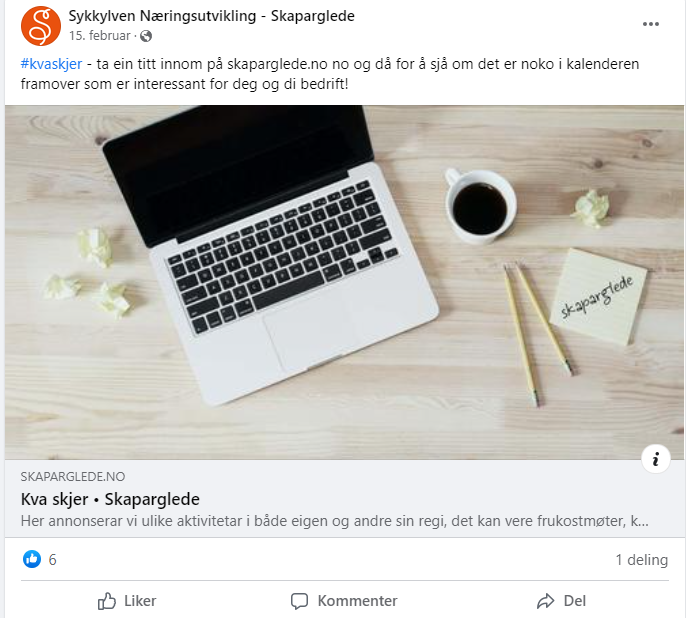 Kundeservice
Relasjoner
Rekruttering
Ressurs
Markedsføring og informasjon
Direkte salg og leads

Følg opp 100 %!
32
[Speaker Notes: Du må bidra med noe eller ha en reell funksjon for brukerne.
Brukerne forventer rask respons – det er lett å finne en erstatning!]
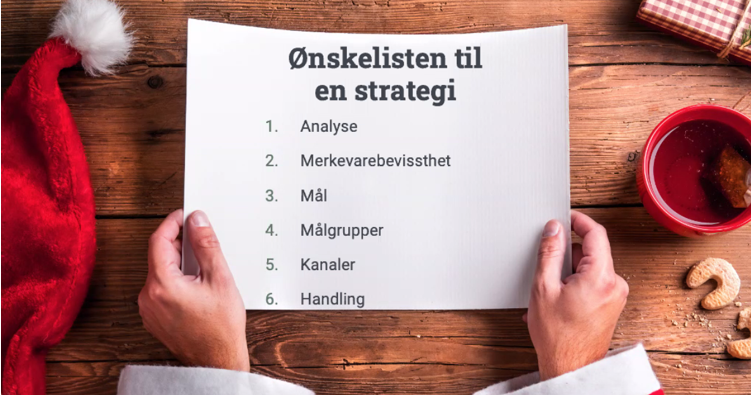 33
[Speaker Notes: Bruk Google Analytics for å se hvilke ord som er mest besøkt, og finne ut mer om hvem vi er på digitale kanaler.]
Refleksjonsoppgave
Markedsføring for din bedrift
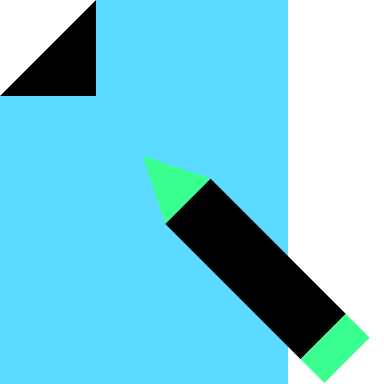 Hvem er målgruppen for din markedsføring?
Hva er din målgruppe interessert i?
Hvor når vi de best – i hvilke kanaler?
34
[Speaker Notes: Å ha et bevisst forhold til hvem målgruppa er er viktig når du skal produsere SoMe-innhold. Bilder og innlegg bør være mest mulig målrettet i forhold til målgruppe. 
Hva er din målgruppe interessert i?]
SEO – søkemotoroptimalisering
SEO handler om
å tilrettelegge innhold og tekniske løsninger for at en nettside skal rangere høyere i en søkemotor
at din nettside blir funnet når noen søker på nett
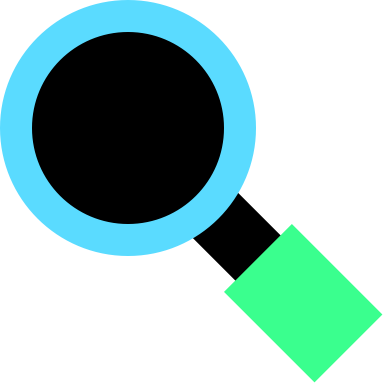 35
Google (SEO)
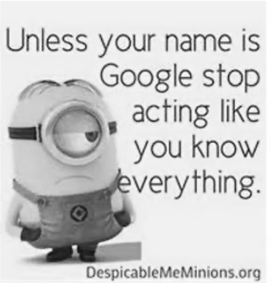 Google er verdens største markedskanal.
Mission in life: være den beste søkemotoren.
Konkurrent til Facebook.
Hvert sekund gjennomføres det 63 000 søk i verden.
Stemmestyring.
Husk bedriftsoppføring i Google: https://www.google.com/intl/no_no/business/
36
Google Analytics
Google Analytics viser
trafikken på nettsiden
hvor mange som har vært inne
hvor trafikken kommer fra
hvilken enhet folk bruker
hvilke undersider de klikker seg videre til 
når det er mest trafikk
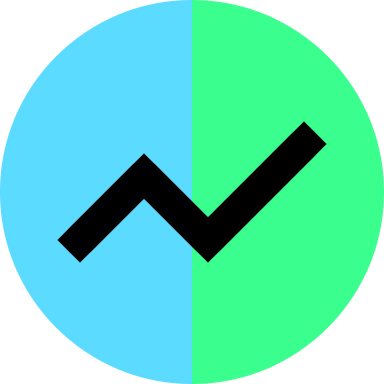 37
[Speaker Notes: Cookies – informasjonskapsel, data om den som surfer fra nettsider som besøkes – identifisering og sporing av brukernavigering.]
Google Trends
Ved å bruke Google Trends kan du
analysere populariteten til toppsøk i Google
søke i forskjellige regioner og språk
sammenligne ulike ord
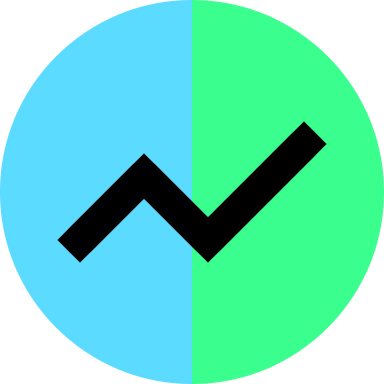 38
SEO
Teknisk optimalisering
Det gir deg en fordel om nettsiden laster raskt, og om du har et SSL-sertifikat (kryptert kobling). Hvis nettsiden din ikke laster inn raskt nok, vil søkemotoren nedprioritere nettsiden før den har sett på innholdet.
Responsiv nettside / tilpasset mobile enheter. Google mener at dette er avgjørende, fordi mesteparten av trafikken til søkemotoren nå kommer fra mobiltelefoner.
Innholdsoptimalisering
Ved å tilpasse tekst og bilder, forstår søkemotoren lettere hva innholdet dreier seg om. Dette gjør vi ved å plukke ut søkeord/søkefraser som vi ønsker å rangere for, og inkludere disse i sidetittel, webadresser og overskrifter.
Det finnes et par enkle "tommelfingerregler" for å gjøre nettsiden din mer synlig i Google. Noe av det du selv kan gjøre er å ha søkeord/-frase i sidetittelen, webadressen og metabeskrivelsen, og inkludere komprimerte bilder med ALT-tekst.
39
[Speaker Notes: https://www.techweb.no/blogg/hva-er-s%C3%B8kemotoroptimalisering

SSL-sertifikat (HTTPS) på ditt nettsted er fornuftig fordi sertifikatet krypterer forbindelsen mellom nettstedet og brukerens nettleser, slik at innsyn fra uvedkommende hindres.

SSL-sertifikat (kryptert kobling).]
Facebook
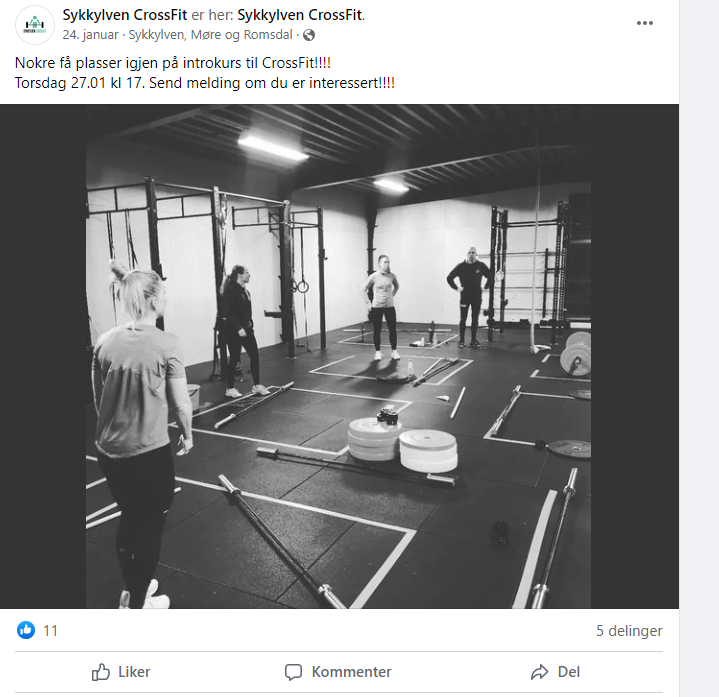 Verdens største sosiale medium.
2,2 milliarder aktive brukere per måned.
Har blitt mer nyhetsmedium enn et sosialt medium.
Vi flytter kommunikasjonen til interne grupper.
Vi bruker Facebook stadig mer til søk.
Viktig for deg?
40
Algoritmer betyr noe
Facebooks algoritmer er smarte og kyniske. De har som mål at vi skal bruke kanalen hele tiden. 
Dersom vi lenker til en side som bringer mottaker ut av Facebook, sier algoritmene at her må vi ikke friste folk bort fra Facebook, og innlegget får dårligere spredning. 
Video «smører» algoritmene.
Organisk spredning er krevende – annonsering er ofte nødvendig.
41
Skaff deg informasjon om følgerne dine
Bruk «Innsikt», et gratisverktøy for bedriftsprofiler på Facebook og Instagram.
Forstå ditt publikum (kjønn, alder, bosted, språk).
Undersøk hvor populære innleggene dine har vært (rekkevidde, engasjement).
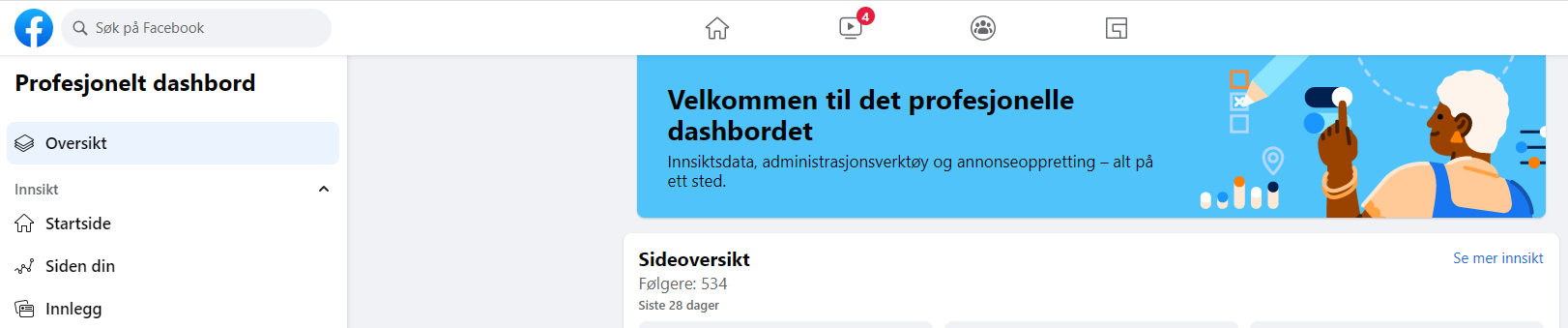 42
Tips til Facebook-siden
Bruk logo som profilbilde.
Ha brukernavn på plass slik at siden blir enklere å finne.
Forsidebilde kan være en video, men sjekk hvordan det ser ut på mobil.
«Om»-feltet må være riktig og oppdatert.
Sjekk at dere er registrert i riktige kategorier, viktig å se hva som kommer først.
«Mer informasjon»: Her kan du skrive mer, tenk ut fra et kundeperspektiv.
Post regelmessig for å ikke ødelegge rekkevidde.
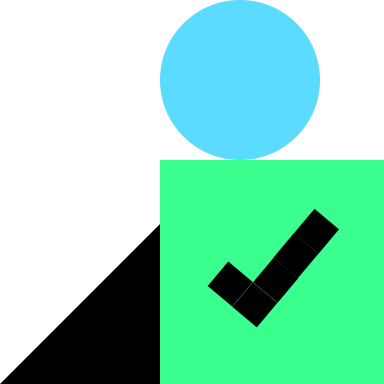 43
Annonsering og fremming
Kjører vi bare poster i egen nyhetsstrøm på Facebook, er det ikke så lett å nå ut.
Med digital annonsering kan du nå de riktige menneskene med det riktige budskapet til riktig tidspunkt.
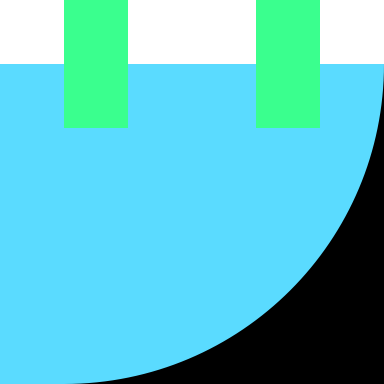 44
Stegene på Facebook
Målsetting: Hva skal du oppnå?
Innleggsknapp (C2A): Hva skal skje som følge av annonsen? 
Publikum: Hvem skal du nå? Tenk nøye gjennom demografi, sted, interesser og adferd.
Plassering: Hvor skal annonsen vises?
Budsjett: Hvor mye skal du bruke?
Varighet: Hvor lenge skal annonsen gå?
Pixel: eget sporingsverktøy.
Betaling skjer med kredittkort.
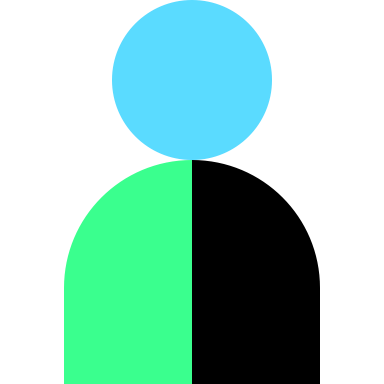 45
Annonsering
Annonsering – organisk vekst over tid for at det skal fungere.
Bruk annonsering oftere i starten.
Avvent, du trenger ikke fremme innlegg med én gang, de kan være organiske først.
Bruk for eksempel annonsering ved spesielle hendelser, når noe konkret skal skje, for rene produktannonser eller for å fremme ditt beste innlegg.
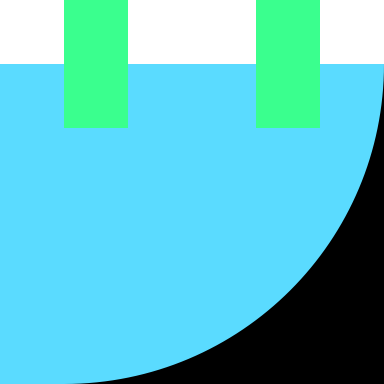 46
Instagram-bilder
Husk at bildekvalitet er veldig viktig.
Fortell en historie.
Vær en bedriftsprofil.
Følg følgerne dine og engasjer deg i bildene deres.
Bruk hashtagger, men med omhu.
Mentions av personer/steder/bedrifter (@) er mer verdifullt enn hashtagger (#).
Unngå dobbelpublisering på Facebook.
Husk at stories også er viktig.
Repost – få andre til å gjøre jobben for deg.
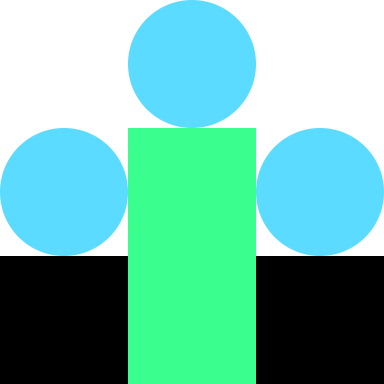 47
Emojier – finn dine og hold deg til dem
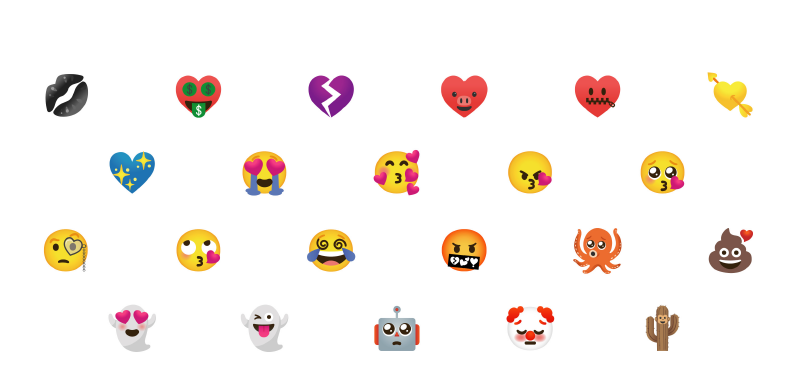 48
Oppgave
# Hashtagger for din bedrift
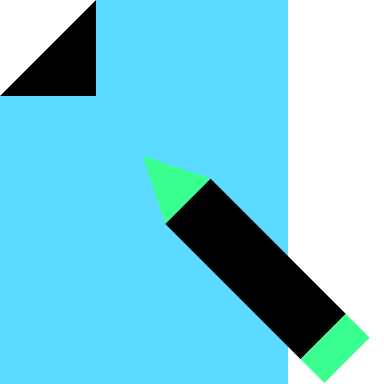 Skriv en liste på 5–10 hashtagger som er relevante for din bedrift.
Sjekk på Instagram hvilken av disse som er mest brukt (bruk søkefunksjonen på Instagram).
49
[Speaker Notes: # = emneknagger]
Annonsering på Facebook eller Instagram
Ditt beste innlegg.
Film slår ofte godt an – bruk korte, uformelle filmer.
Unngå «les mer»-knapp – vi ønsker å se hele annonsen.
Ikke bruk annonse med mer enn 25 % tekst.
Husk at de fleste bruker SoMe uten lyd.
Med digital annonsering kan du nå de riktige menneskene med det riktige budskapet til riktig tidspunkt.
Fremming vs. annonsering.
Følg med på annonsen og sjekk respons.
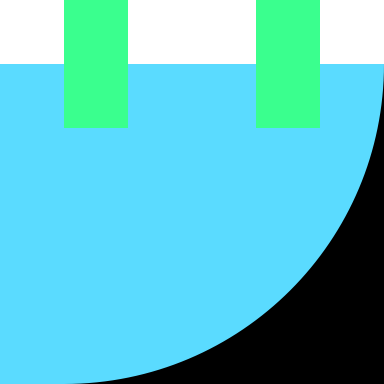 50
Innholdsmarkedsføring
Lytt! Engasjer! Påvirk!
Tenk historiefortelling.
Gi tips – hva er du ekspert på?
Fremsnakk andre.
Fortell om enkeltmennesker i din bedrift – hvorfor er de unike?
La kunden bli med «behind the scenes».
By på deg selv og underhold.
Fokuser på det kunden er opptatt av, ikke det du er opptatt av.
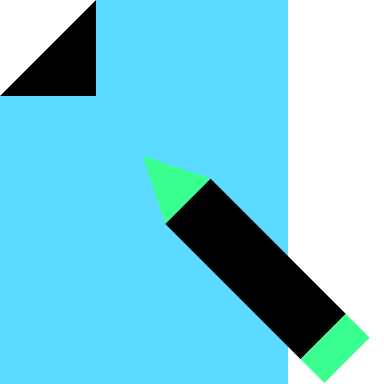 51
[Speaker Notes: Plakater med priser, produkter og åpningstider bruker kundene veldig lite tid på. Husk at du skal stoppe scrollinga.]
Å skrive for sosiale medier
Et bilde sier mer enn …. og en film mer enn …
Du trenger ikke nødvendigvis bruke bokstaver.
Skriv korte tekster, kom raskt til poenget.
Bruk illustrasjoner som underbygger poenget.
Vær humoristisk og uhøytidelig.
Vær personlig.
Legg til rette for toveis-kommunikasjon.
Husk at tekstene leses veldig raskt.
Husk å tekste videoer.
Øv, øv, øv!
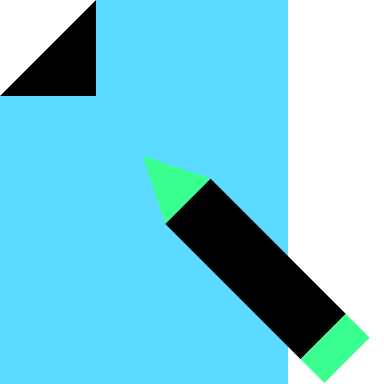 52
Hva er god historiefortelling i SoMe?
Sørg for kort vei fra strategi til operativ SoMe-kommunikasjon.
La merkevaren din skinne gjennom i sosiale medier.
Velg budskap og SoMe-kanal med omhu.
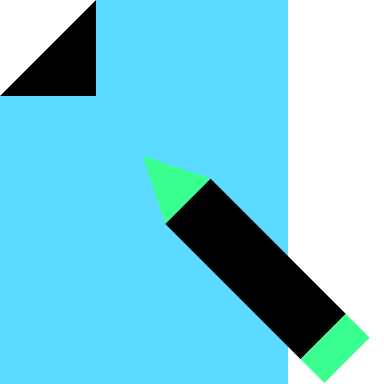 53
Kort oppsummert
Utvikling av innhold til sosiale medier
Det beste først – ikke til sist.
Unngå å være selvsentrert, tenk på hva målgruppen er interessert i.
Ha fokus på dialog, ikke enveiskommunikasjon.
Sørg for å skrive slik at målgruppen forstår. Unngå stammespråk målgruppen din ikke skjønner.
54
Målgruppe-aktivering
Tett sammenheng mellom bedriftens overordnede strategi og operative SoMe-aktiviteter
Analoge flater
Sosiale medier
Web
Innhold
Kommunikasjonsstrategi
Design
Merkevare
Forretningsstrategi
55
Tips
Les bedriftens strategi og la den skinne gjennom i sosiale medier.
Spør ansatte hva de jobber med nå og hva som er viktigst for dem.
Det er mye annet enn bare salg som er viktig å kommunisere.
Husk at dette er sosiale medier.
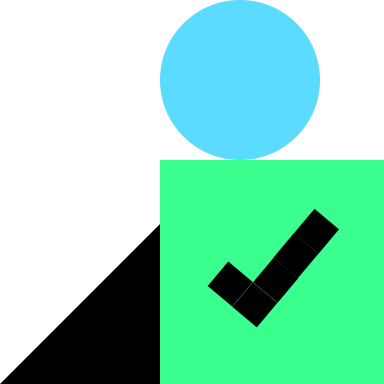 56
Husk!
Post regelmessig.
Respekter kanalene. Ikke del direkte fra Facebook til Instagram, selv om det er enkelt.
Repost gjerne kunders innhold. 
Velg stemme og språk.
Bilder og videoer skal gjenspeile merkevaren din. Bruk apper til å forbedre kvaliteten om du trenger det.
Varier innholdet og pass på at veggen ikke fylles opp med akkurat det samme.
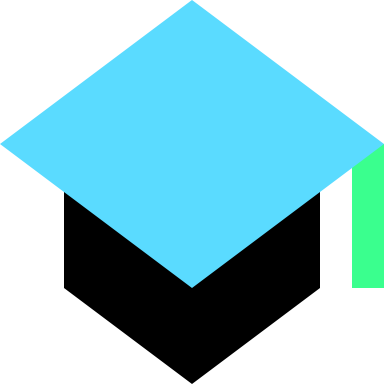 57
Oppsummert SoMe-plakat
#varm
#varmepumpe
#innovasjon
#kjøling
#fiskefartøy
#kulde
#bærekraft
#teknologi
#temperaturstyring
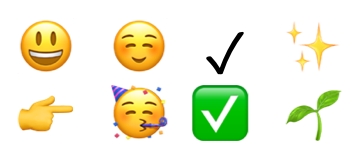 Saklig
Formell
Alvorlig
58
Fortsette
Endre
Oppgave
Saklig
Formell
Alvorlig
Entusiastisk
Folkelig
Morsom
59
Oppgave
Tenk ut en idé til et innlegg på sosiale medier der du ikke er opptatt av å selge eller fortelle om et produkt, men heller presenterer innhold som mulige kunder ønsker å se.
Velg kanal og kommunikasjonsform (tekst, bilde, film).
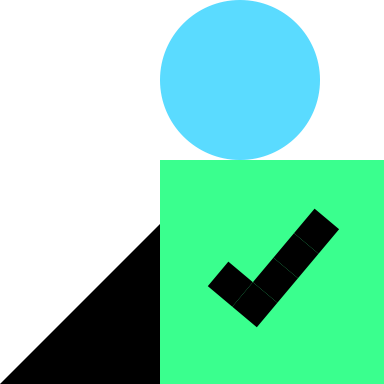 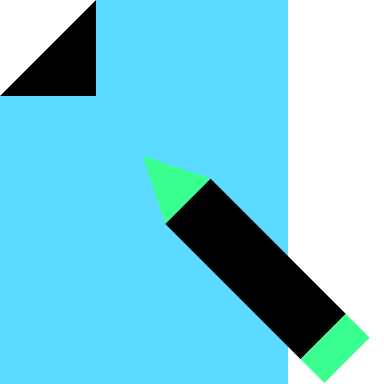 Presenter ideen for gruppa, og noter innspill fra dem.
60
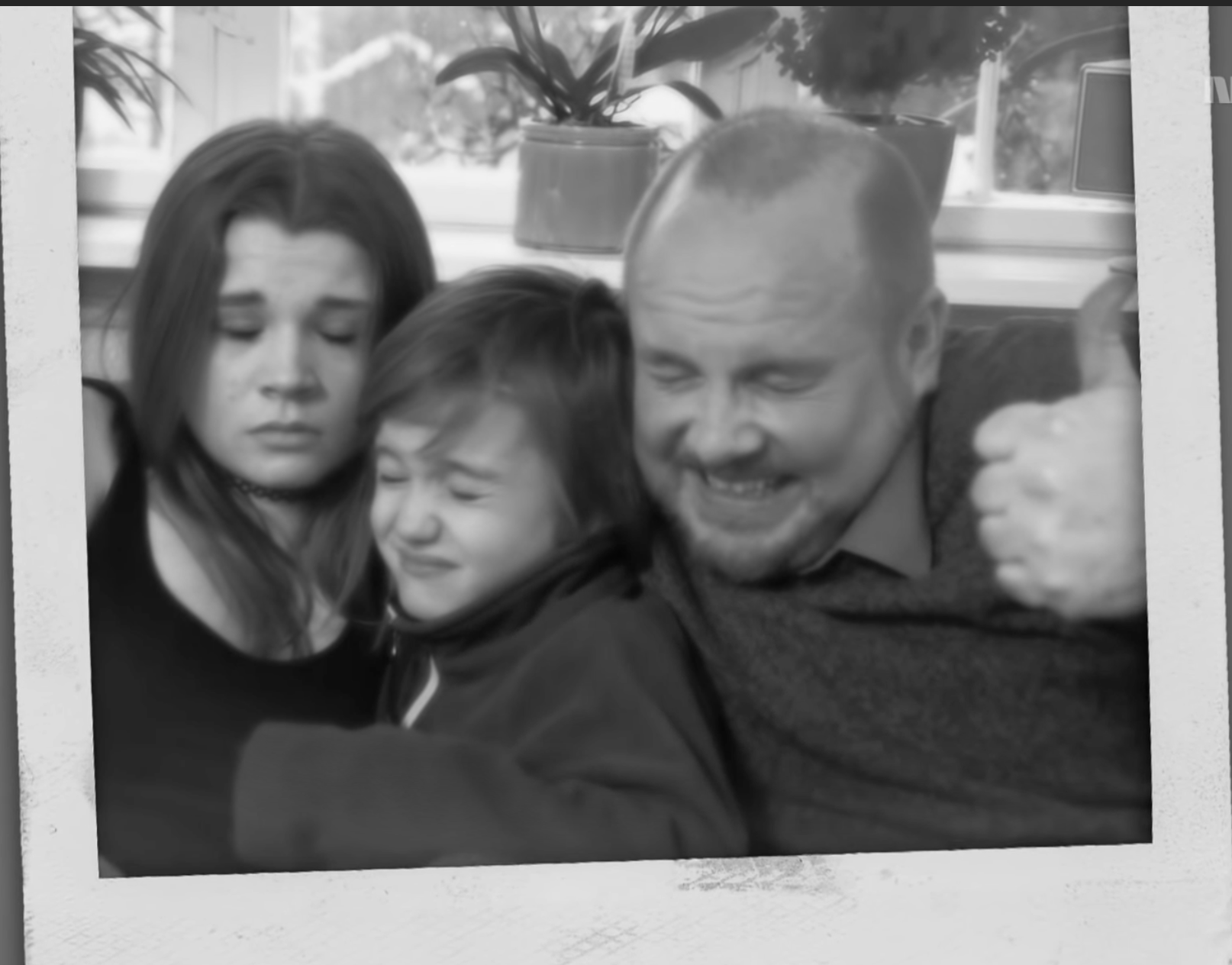 https://www.youtube.com/watch?v=E1Eas2mDuW8
61
Lykke til!
62